Our course is Linguistics of discourse
Lecture 5-6

BASIC UNITS 
OF DISCOURSE
Questions to discuss
The smallest unit of discourse. 
Types of speech act.
Question 1
The smallest unit of discourse
The influence of the pulse duration has to be corrected in the calibration procedure. A laser energy meter not depending on a cw laser radiant power scale is described in [90Yua]. In this instrument the light pressure of the laser beam sensed by two mirrors is converted by a moving coil to an electrical signal. The main advantages of this system are fast response and no interruption of the laser beam. The device has been investigated for single laser pulses of radiant energies between 10 mJ and 6 J. Another method not interrupting the laser beam is the photoacoustic calorimetry [86Kim]. There, the radiant energy incident upon a mirror is absorbed at the mirror surface. The absorbed energy generates elastic strain waves which propagate through the mirror substrate. The strain waves eventually pass through a piezoelectric transducer attached to the back of the mirror substrate.
Is it a word?
Is it a sound (phoneme)?
Is it a phrase?
The only language unit that is used for communication is ...
a sentence!!!!
It is sentences that we use for communication.
The meaning (the function) of the sentence depends on a particular speech situation.
For example
"Why did you do this?”
Why did you do this?
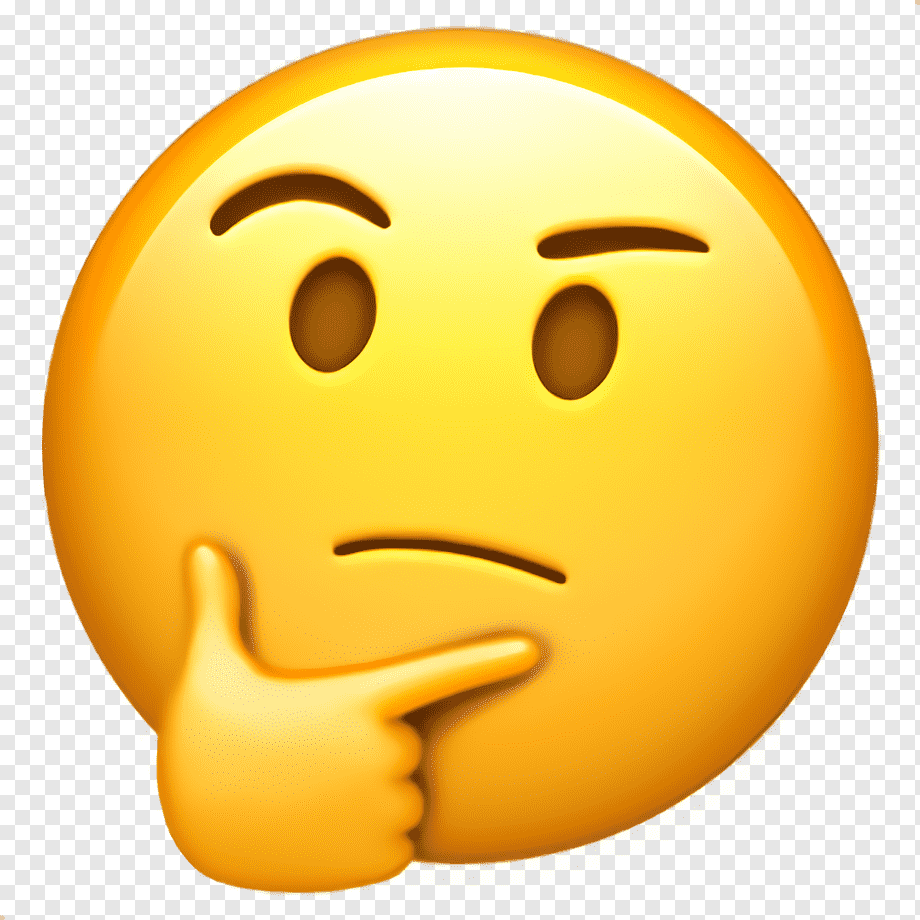 Why did you do this?
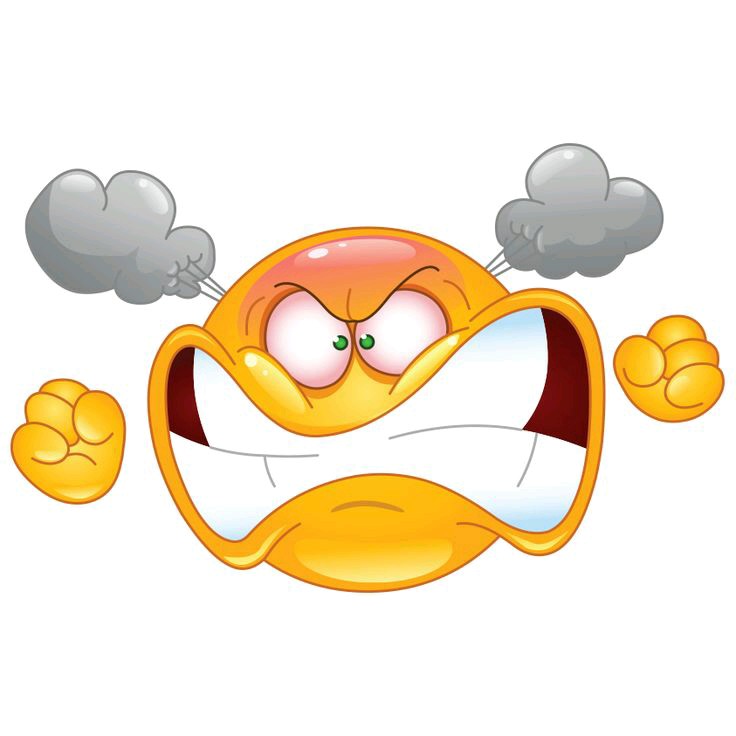 Why did you do this?
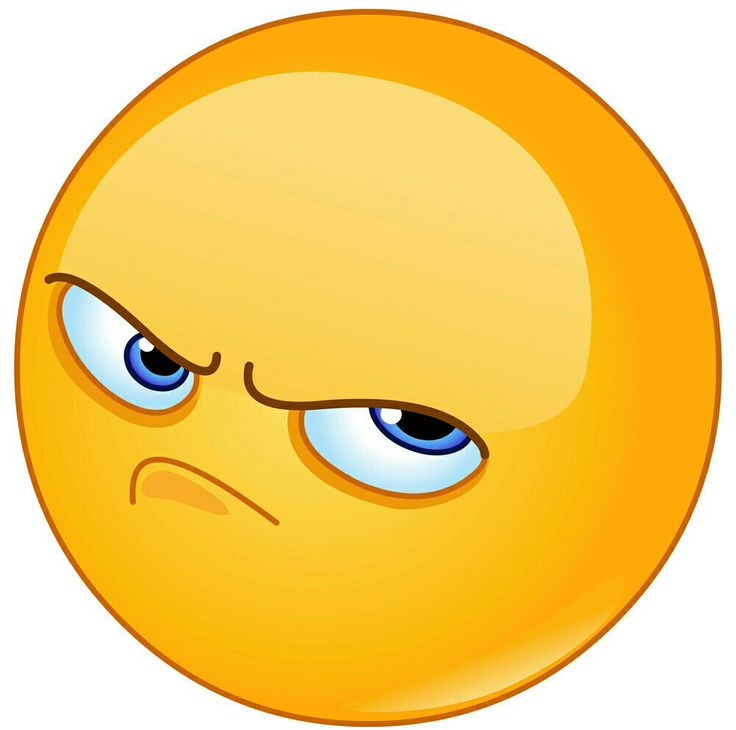 Why did you do this?
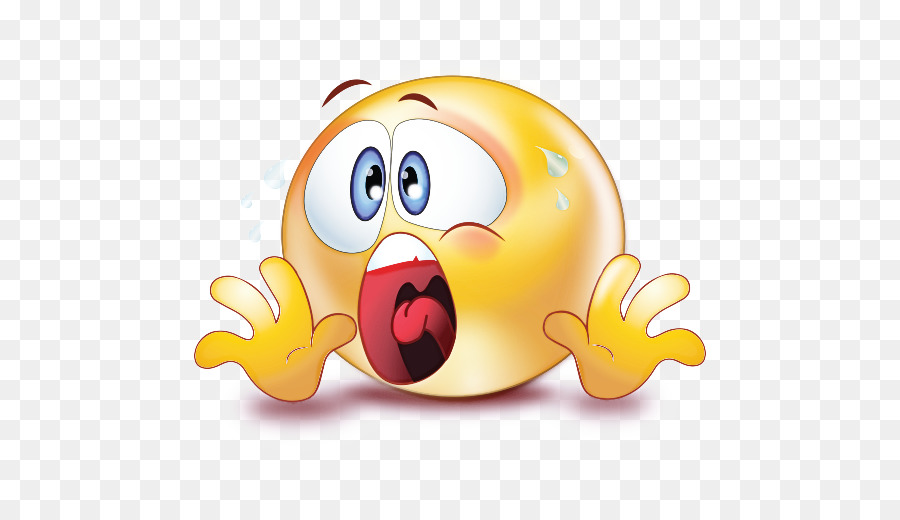 Why did you do this?
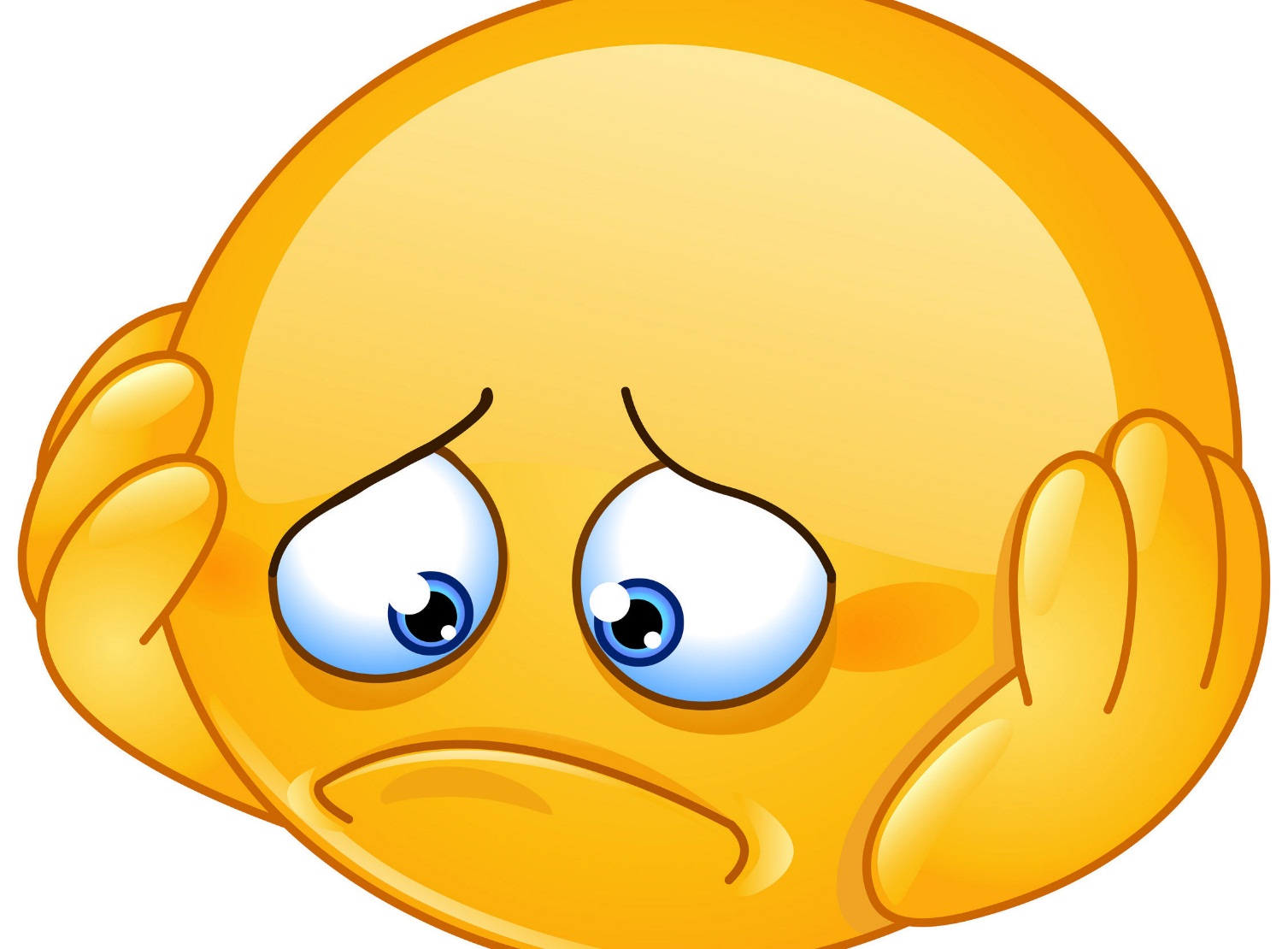 Why did you do this?
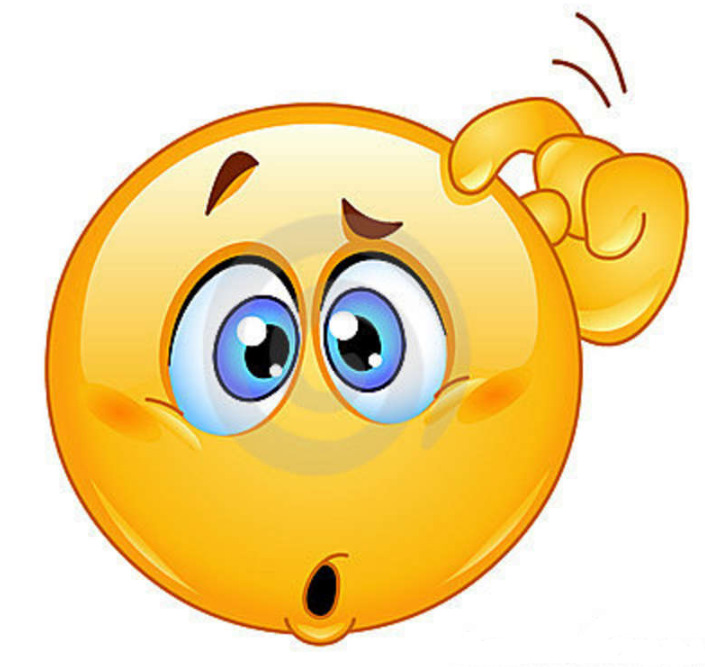 Why did you do this?
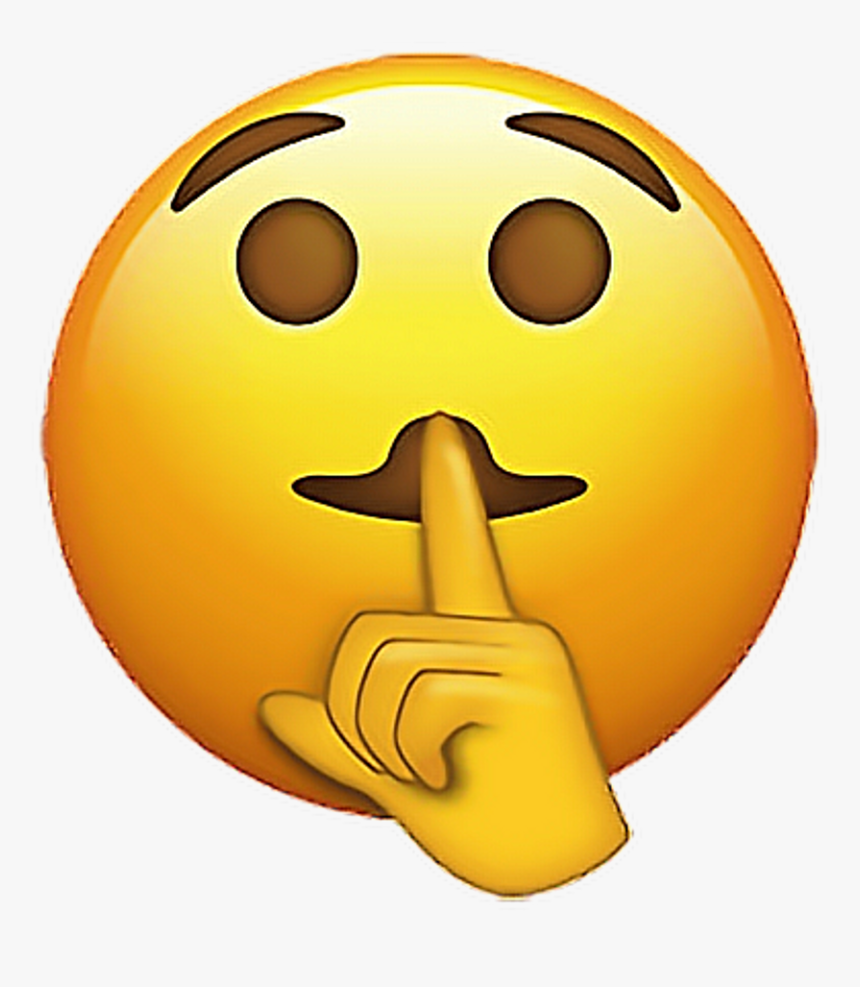 Why did you this?
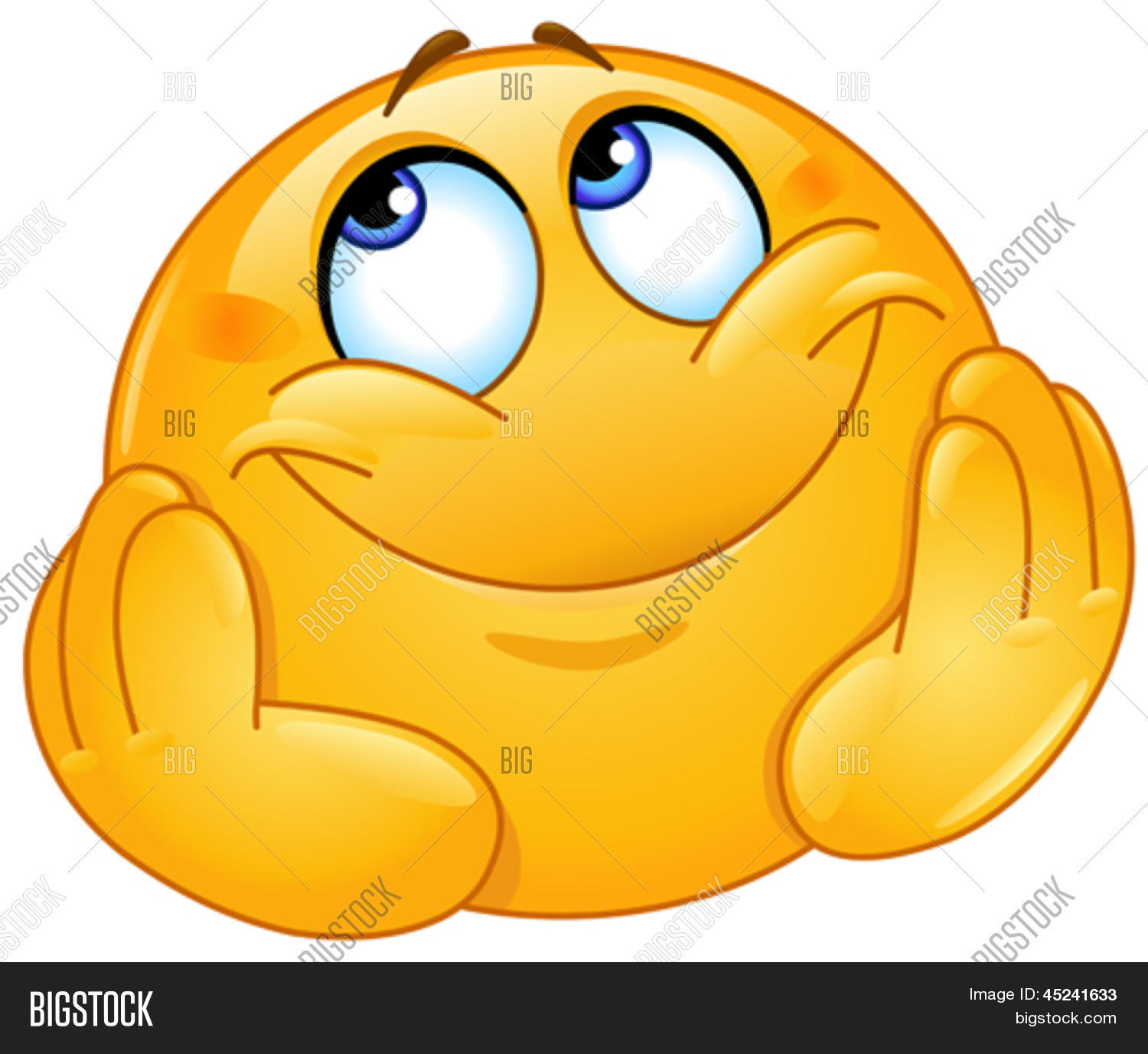 Why did you do this?
Why did you do this?
A question
A surprise
A threat 
Advice
Warning 
     etc., etc., etc.
To interpret a sentence in a proper way, we should take into account the participants of the communication, their intentions, the time and place of the communication and other factors.
Your hair is so long.
Your hair is so long.
Your hair is so long.
Your hair is so long.
You hair is so long.
My computer is broken.
My computer is broken.
My computer is broken
My computer is broken = I am not ready for today
So, a minimal unit of discourse is a sentence.
But linguistics of discourse doesn’t use the term “a sentence”.
Speech act = sentence
In fact, a speech act is a sentence but a sentence as a communicative unit (not a structural one).
So, we use the term “a sentence” to show that it is a structural phenomenon (used for building larger units of the language and speech like a text), while we use the term “a speech act” to show that it is used as a communicative phenomenon (for communication).
Thus, the official definition of “a speech act” can be as follows.
A speech act (an utterance, a message) is an intentional communicative action that takes the form of a sentence.

An illocutionary act = speech act
Examples of speech acts
Apology
Request
Order
Statement
Invitation
Question
Question 2
types of speech act
Parameters/criteria to classify speech acts: 
1)  by the communicative goal (illocutionary force/function, intentions of the speaker),
2) by the way the communicative goal is represented.
The criterion “the illocutionary force/communicative goal” helps us differentiate between the following types of speech acts (John Searle and Daniel Vanderveken, 1986):
1) assertive/representative – statements (memo, confirmation, disagreement, etc.):
She came back home yesterday.
I don’t think so.
I live in London.
2) directive – speech acts expressing inducement, acts that make us do something, imperative speech acts (request, order, advice, recommendation, demand, command, invitations, etc.): 
Please, don’t forget to buy some milk on your way home. 
Could you do it for me? 
The passengers are welcome to proceed to the boarding gate. 
I’m cold. 
You should eat more.
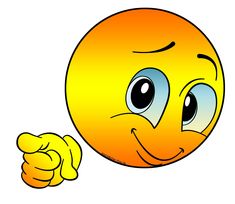 3) interrogatives/questions – requests for information: 
When are you leaving? 
I'd like to know when you'll be back.
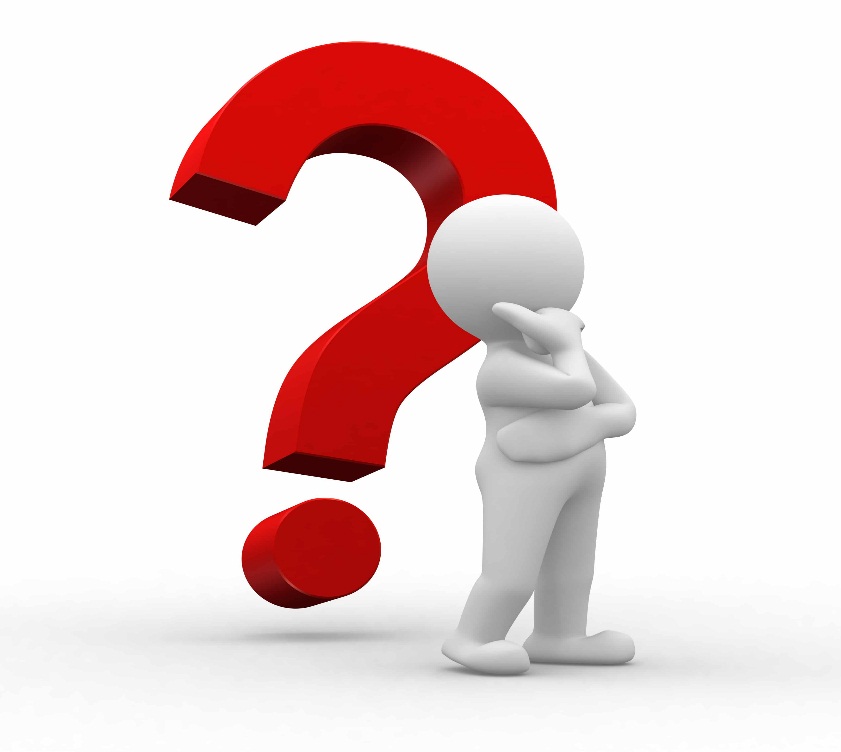 4) commissives/promissives – promises, guarantees, etc. 
I will be on time. 
I'll fix it this weekend. 
I will definitely do it!
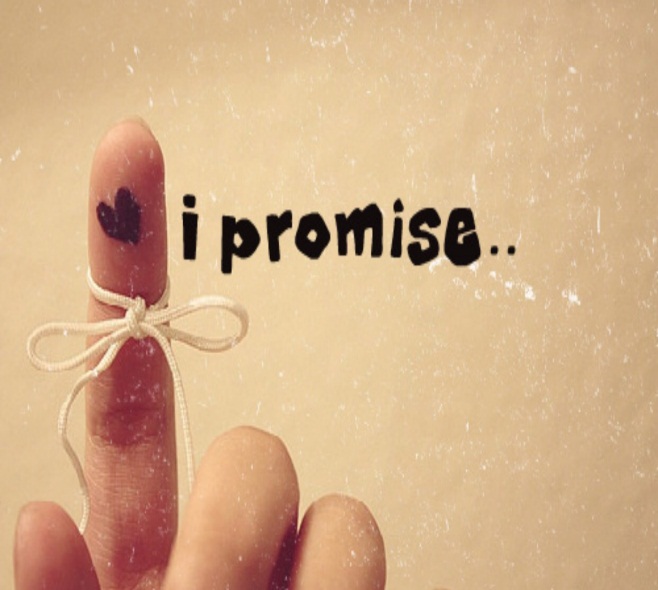 5) menacive – threat: 
You’ll pay for it. 
I’ll give away all your secrets.
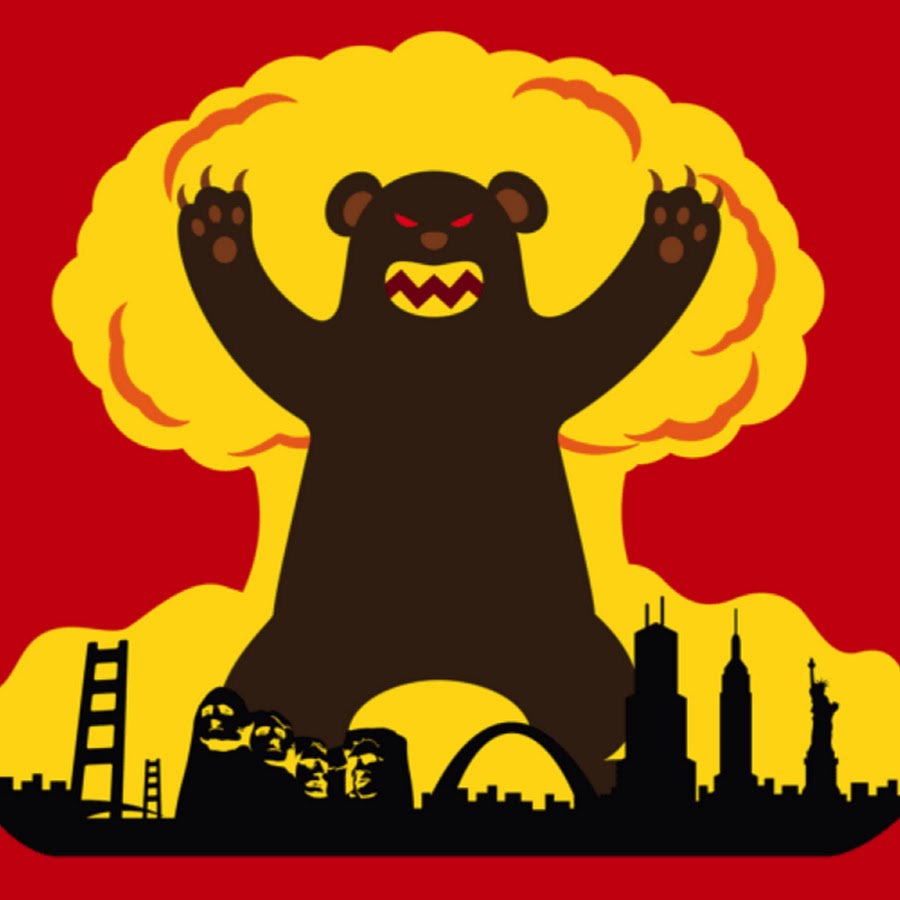 6) expressives – etiquette speech acts (congratulations, apologies, thanks, expressions of sympathy, greetings, farewells) or exclamations (Haven’t seen you for ages! Time flies!), indignation (How dare you!?), surprise (When did you get married?!).
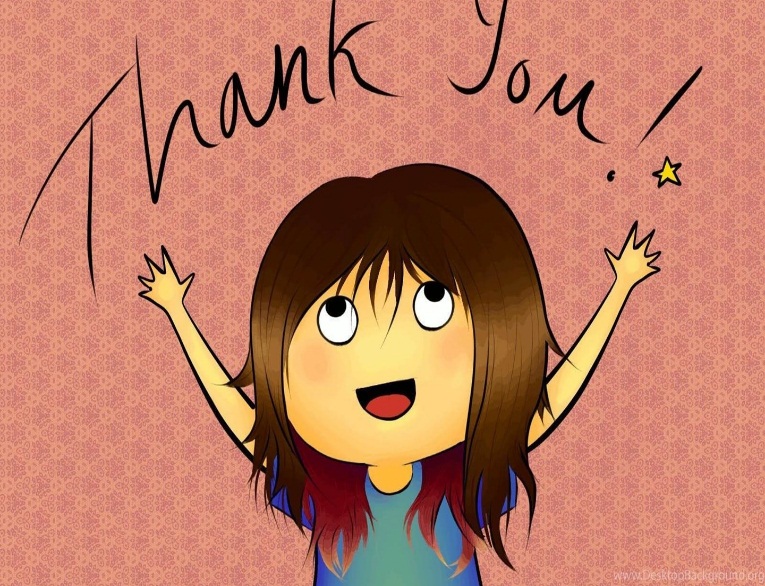 This classification of speech acts isn’t perfect, because discourse is full of cases of double-nature.
So, the criterion “the illocutionary force/communicative goal” helps us differentiate between the following types of speech acts: 
- assertives/representatives; 
- directives; 
- interrogatives/questions; 
- commissives/promissives; 
- menacives; 
- Declaratives – statement (Our lecture will start a bit later);
- expressives.
What type of speech act is it? (assertive; directive; interrogative; commissive; menacive; declarative; expressive)
Go and get it!
What type of speech act is it? (assertive; directive; interrogative; commissive; menacive; declarative; expressive)
I will not let you do that.
What type of speech act is it? (assertive; directive; interrogative; commissive; menacive; declarative; expressive)
Well, you know how it is... I could tell everything to her if you do not come.
What type of speech act is it? (assertive; directive; interrogative; commissive; menacive; declarative; expressive)
Congratulations for having achieved this success.
What type of speech act is it? (assertive; directive; interrogative; commissive; menacive; declarative; expressive)
I end the session.
What type of speech act is it? (assertive; directive; interrogative; commissive; menacive; declarative; expressive)
I'm sorry I said that.
What type of speech act is it? (assertive; directive; interrogative; commissive; menacive; declarative; expressive)
If you do not come, I will tell everything to her.
What type of speech act is it? (assertive; directive; interrogative; commissive; menacive; declarative; expressive)
I'll be there before nine.
What type of speech act is it? (assertive; directive; interrogative; commissive; menacive; declarative; expressive)
It’s time for dinner.
What type of speech act is it? (assertive; directive; interrogative; commissive; menacive; declarative; expressive)
By the power conferred by law, now I declare you husband and wife.
What type of speech act is it? (assertive; directive; interrogative; commissive; menacive; declarative; expressive)
I’m having a birthday party next week.
What type of speech act is it? (assertive; directive; interrogative; commissive; menacive; declarative; expressive)
There is no better cook than me.
What type of speech act is it? (assertive; directive; interrogative; commissive; menacive; declarative; expressive)
I bet he will not have the courage to appear before his parents.
The criterion “the way the communicative goal is expressed” helps us differentiate between the following types of speech acts:
direct speech acts;
indirect speech acts.
Direct speech acts are statements in which the speaker means literally what he says. 
What time is it? 
Please fasten your seat belts. 
Pandas don't hibernate. 
I pronounce you wife and husband. 
I congratulate you on …
Direct speech acts


Performative                               Non-performative
speech acts                                    speech acts
A performative speech act is an utterance that is used not for describing reality but for changing reality, for doing things.
For example, when Paul says "I promise to do the dishes“, he thereby does not just say something, he makes a promise and, thus, changes reality.
Examples of performative speech acts:
- “I now pronounce you married" 
"I order you to go“
"I accept your apology"
"I sentence you to death"
"I divorce you”
"I swear to do that",
 "I promise to be there"
“We apologize"
“I declare war"
"I resign"
Performative or non-performative?
I name this ship the Queen Elizabeth.
I conclude that this was the best decision.
Definitely, this was the best decision.
I suggest you go and ask for forgiveness.
Would you be so kind as to pass me the salt?
The best seller in the company is the one that makes the most sales, and I was the one who made the most sales!
I boast of being the best seller in my company.
An indirect speech act is a statement that expresses not only what it directly means, but something else.
For example, an indirect speech act is an act that is formally a statement, but semantically/ functionally it is a directive: 

It’s a bit stuffy here. = Open the window.
A speech act can formally be a directive (e.g. advice) but semantically/functionally it’s a menacive:

You shouldn’t have done it = We’ll never be friends again.
You want you husband (wife) to go to the shop. How can you say it indirectly?
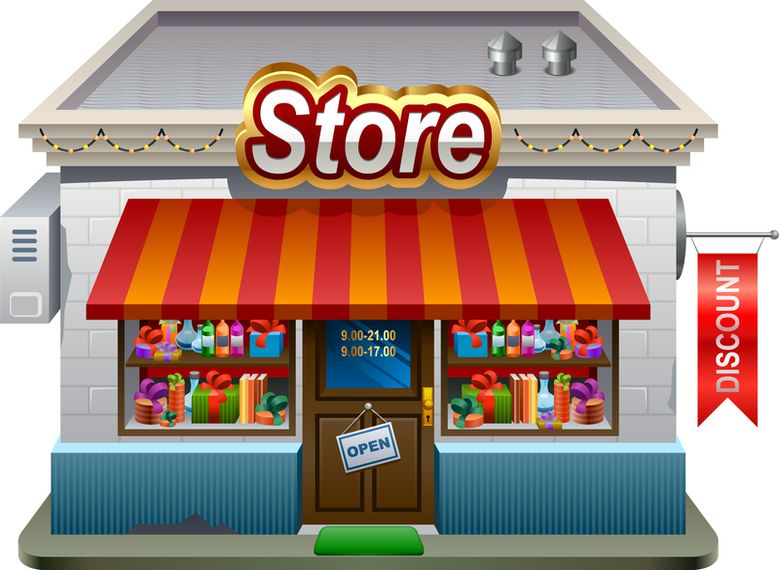 You have to persuade your husband (wife) to buy a car (a new car). What indirect speech acts can help you do it?
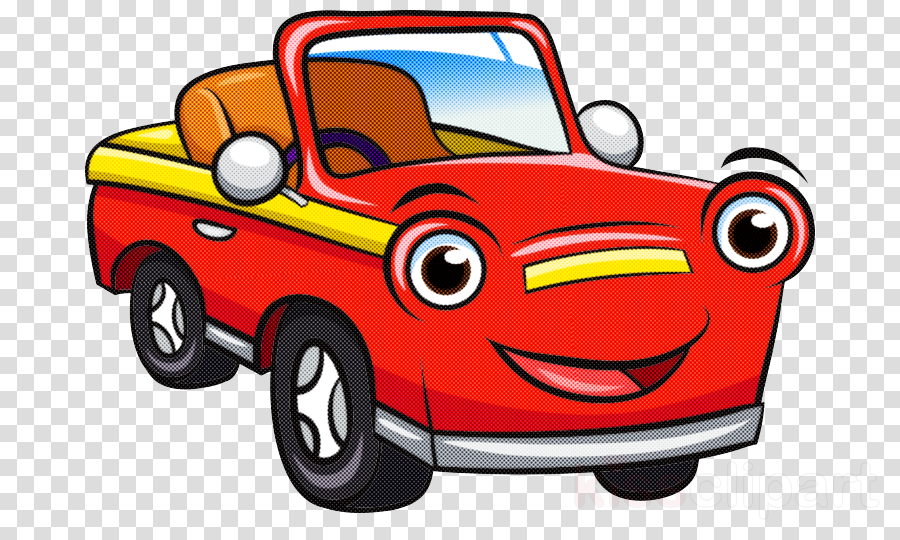 Tell you boss (in an indirect way) that you need a holiday.
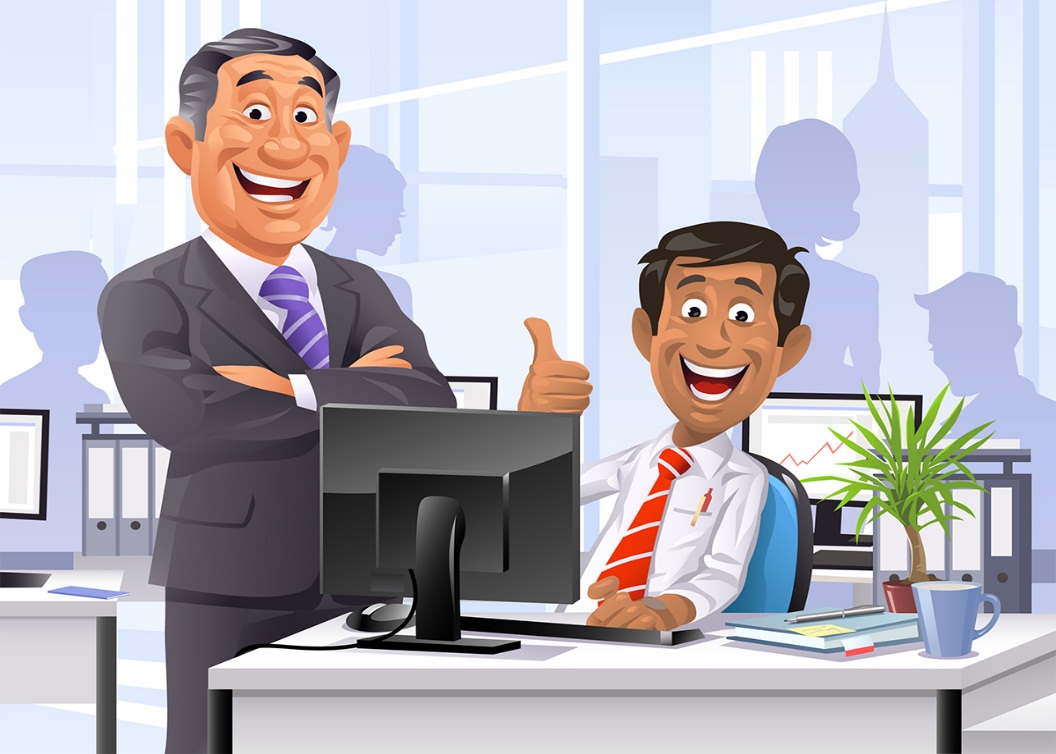 Indirect speech acts can be of two types:
conventional speech acts 
unconventional speech acts
Conventional speech acts are indirect speech acts that can be easily interpreted because their meaning is supported by convention (Could you...?", Would you be so kind...?)
Unconventional speech acts are indirect speech acts whose communicative function can be misinterpreted:
А. Tomorrow is a pay-day.
B. Do you mean that you want to organize a party?
А. No, I simply want to say that I can give you back the money that you lent me last month.
Misinterpretation (complete or partial) of the illocutionary force (communicative goal) of a speech act is known as a communicative (conversational) failure.
Conclusions:
1. The basic communicative unit of discourse is a speech act.
2. The main types of speech acts are:
an assertive
a directive
a promissive
a declaration
an expressive